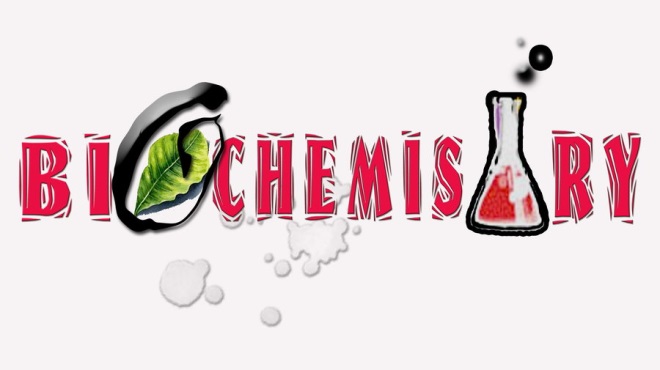 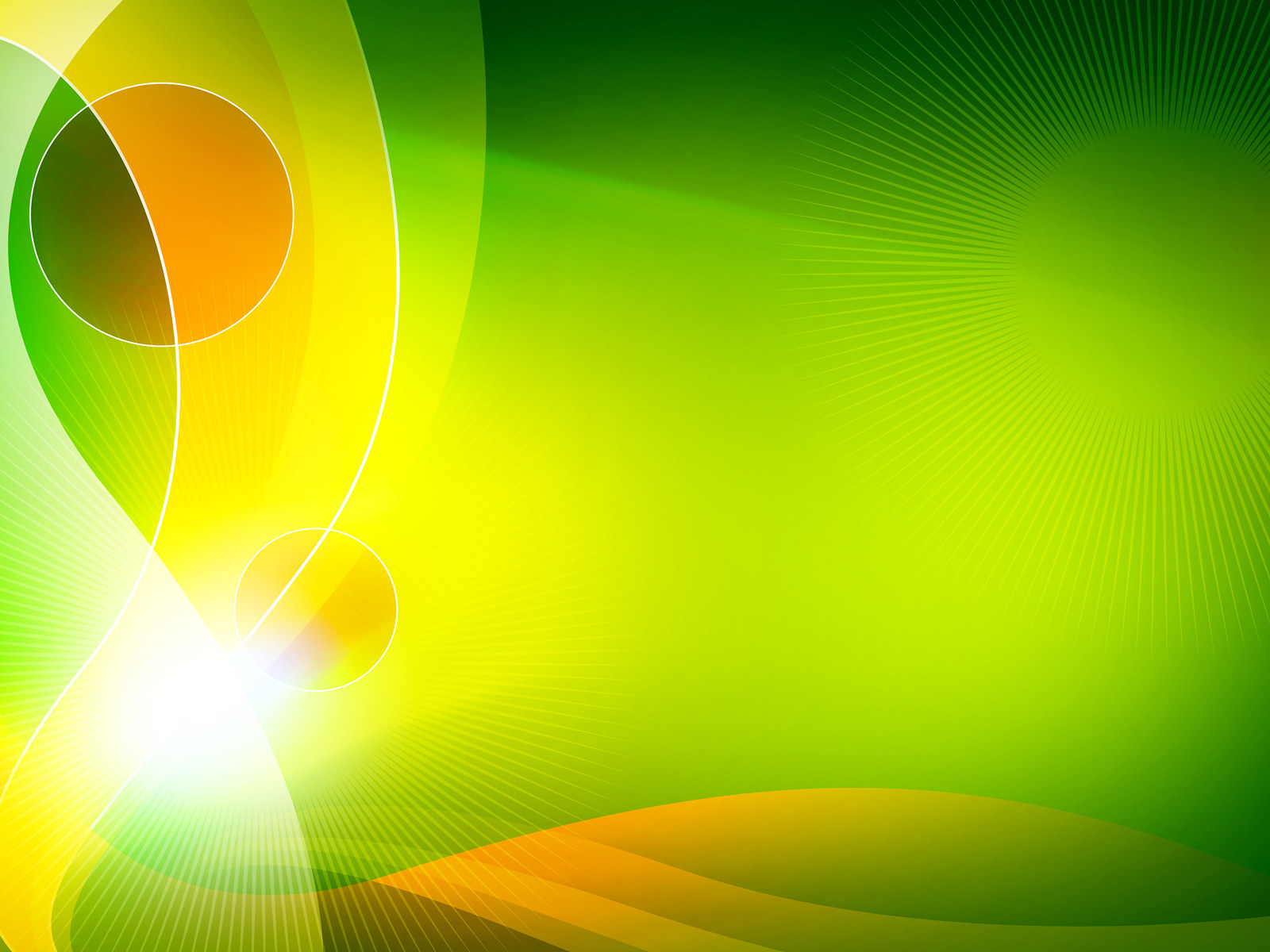 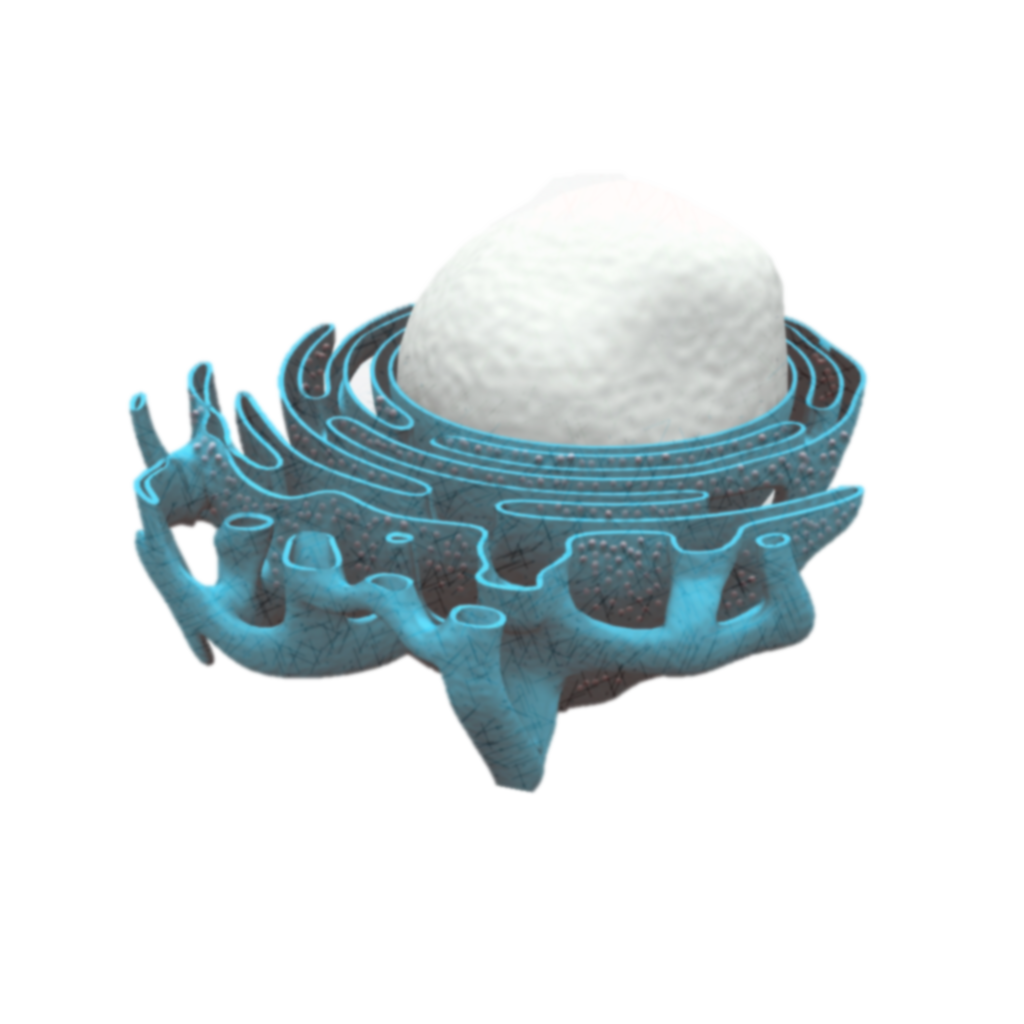 UNIVERSIDAD AUTONOMA DE CHIAPAS
FACULTAD DE CIENCIAS QUIMICAS
EXTENSION OCOZOCOAUTLA
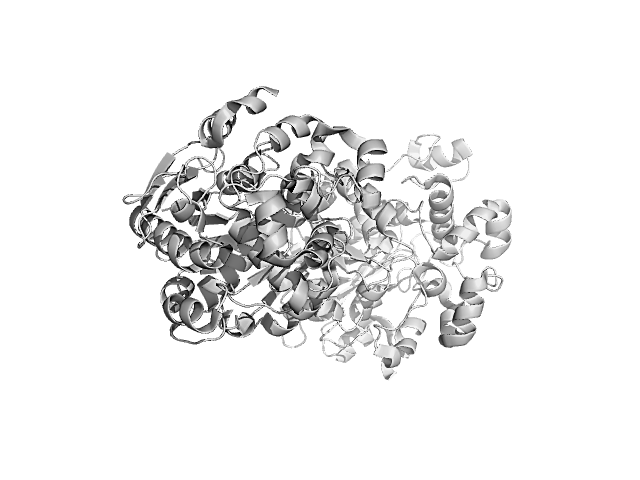 ACTIVIDAD INTEGRADORA
Titular: Dra. Ana Olivia Cañas Urbina
BIOQUIMICA

COUTIÑO DIANA
DOMINGUEZ ZULEIMA
PEREZ FLORINDA
RUIZ VALERIA
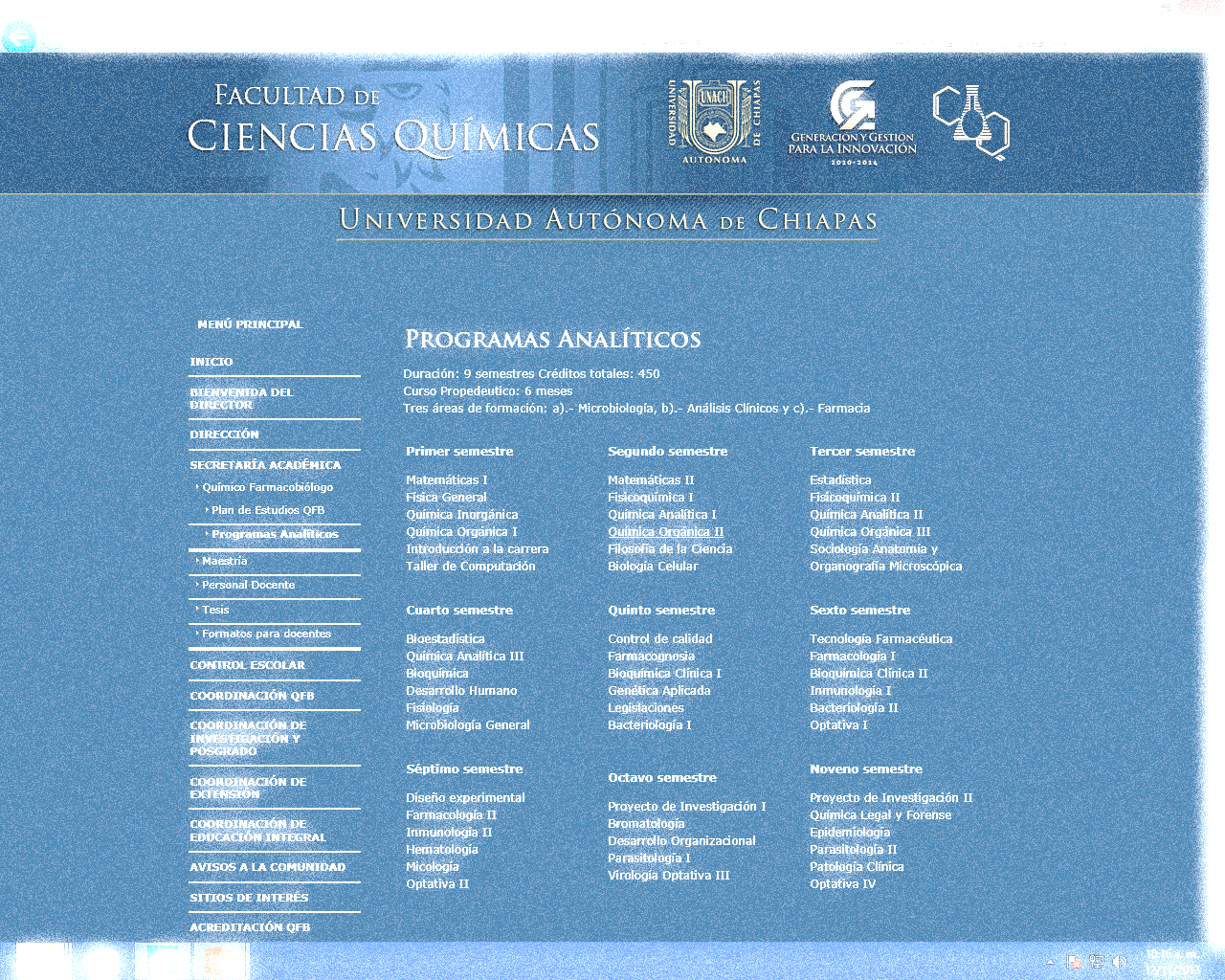 1. ¿Cuántos gramos de Glucosa ingirió Josimar en forma de azúcar?
Cálculos:
Finalmente de los 36.75 g de azúcar ingerido por Josimar,
9 g pertenecen a la glucosa
2. ¿Cuántos moles de Piruvato pueden producir las células de Josimar a partir de la glucosa del azúcar que ingirió?
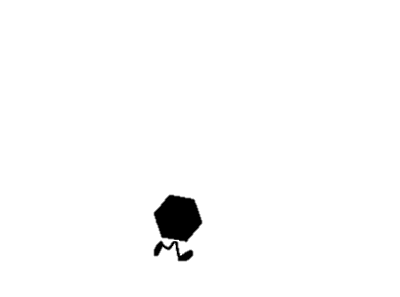 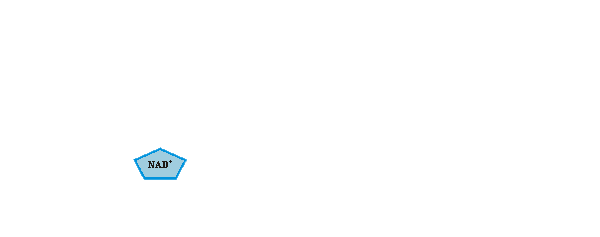 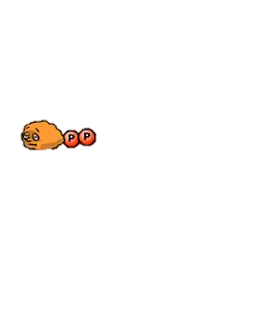 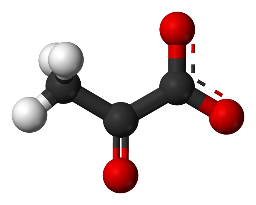 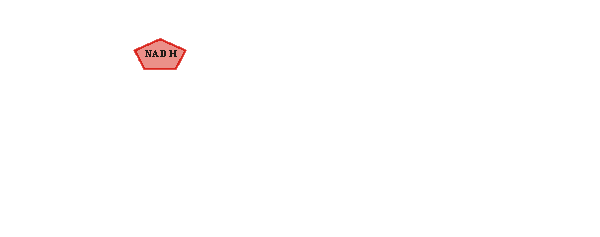 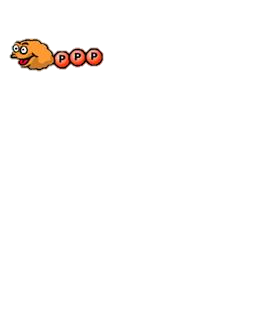 2
2
+
+
2

2
+
+
2
Del cuestionamiento anterior 9 g de glucosa fue el resultado que ingirió Josimar de los 36.75 g de Azúcar, estos 9 g de Glucosa pasaran a Glucolisis, por lo que es necesario convertirlos a moles:
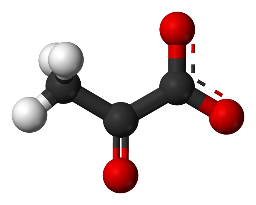 Por lo tanto de los 9 g de Glucosa del azúcar que ingirió Josimar pasaran a la Glucólisis donde se obtendrá 0.1 mol de Piruvato.
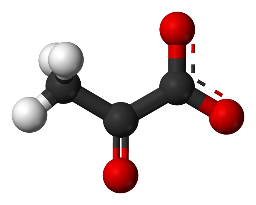 4. ¿Cuántos milimoles de Ornitina requerirá las células de Josimar asumiendo que todas las proteínas pasaran a Ciclo de la Urea?
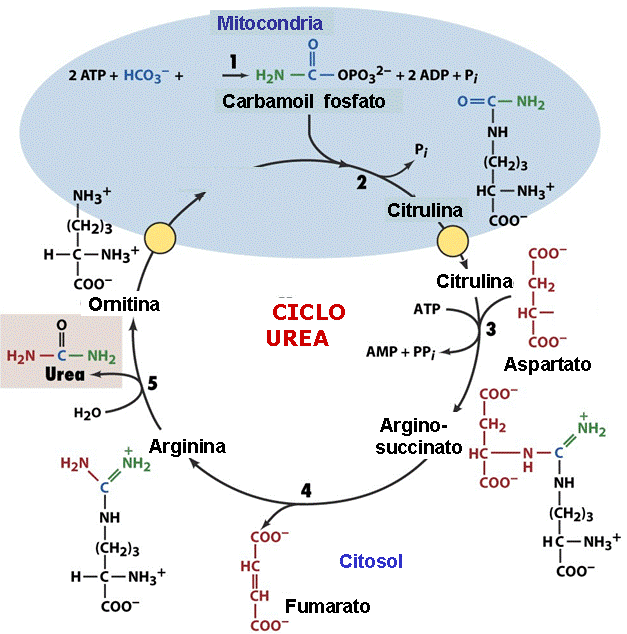 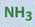 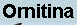 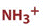 5. ¿Cuántas enzimas (lista los nombres) requerirán las células de Josimar para procesar los lípidos que ingirió en forma de Galletas?
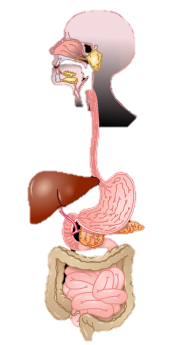 Josimar ingirió 17.85 g de Lípidos por todo el paquete completo, lo primero que le sucede a estos lípidos es la digestión, suponiendo que la mayor parte de estos lípidos son triglicéridos solamente una enzima actúa en ellos que es la lipasa en el intestino delgado, para descomponer los triglicéridos en glicerol y ácidos grasos libres.
Digestión
Lipasa
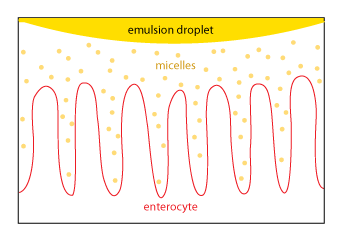 Absorción
Después de la digestión, los ácidos grasos libres y el glicerol se asocian para formar micelas y estos son absorbidos por el epitelio aquí no hay enzima actuando.
Fuente: http://courses.washington.edu/conj/bess/fats/fats.html
Citoplasma
Degradación de Ácidos Grasos
Metabolismo
Fosfoglicerol
5
DHAP
Piruvato
Acetil CoA
Acetil CoA
Micela
Ácido Graso
Acil Adenilato
Acil CoA
Carnitina
Acil CoA
Carnitina
Acil-Carnitina
Ácidos grasos libres
GA3P
Triglicérido
Glicerol
Mitocondria
Espacio Intermembranal
1
6
2
Carnitina Acil Transferasa I
Matriz Mitocondrial
Proteína Transportadora de Carnitina
Carnitina Acil Transferasa II
3
4
β-Oxidación
Fuente:https://onedrive.live.com/view.aspx?resid=D8BA4FA0C1BCEFB9%21317&ithint=file%2Cpptx&app=PowerPoint&authkey=%21APmf9TXaaaJVIQg
Ciclo de Krebs
5
2
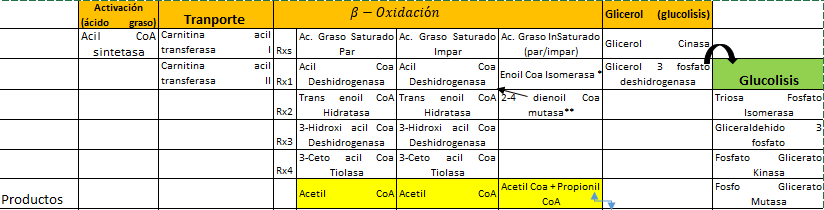 3
1
6
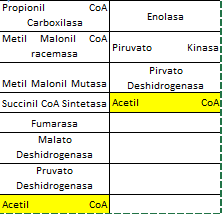 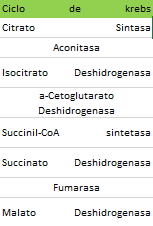 4
Tabla de la lista de enzimas de las diferentes vías Metabólicas: *Reemplaza a la primera enzima de la B-Oxidación; ** es intermedia entre la primera y la segunda enzima de la B-Oxidación, estas enzimas son excepciones para los insaturados.
6. Asume que los ácidos grasos contenidos en las galletas que se comió Josimar son los mismos que describieron Ismael y Jasiel en su tarea 9 ¿Cuántos moles de Acetil-CoA se producirán a partir de los ácidos grasos saturados?
Por cada porción hay 2.6 g de  grasas  saturadas ,como el paquete contiene 3.5 porciones entonces hay un total de  9.1  g de grasas  saturadas en todo el paquete:
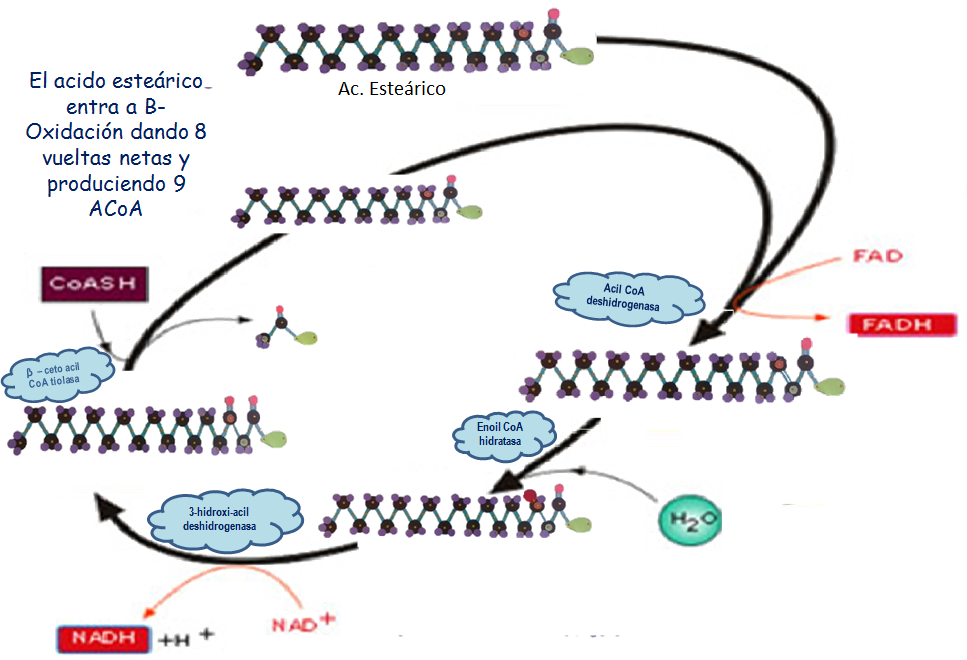 Fig. 3 Esquema que representa una vuelta de la b-oxidación del ácido esteárico
Ultima vuelta del ácido enantico
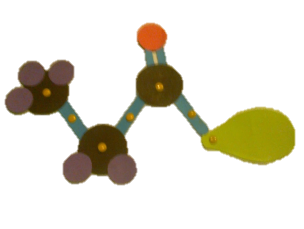 Propionil-CoA
Acetil - CoA
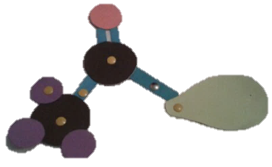 Propionil CoA carboxilasa
NAD + CoA-S-H
piruvato deshidrogenasa
NADH + CO2
GTP
ADP+ Pi
GDP
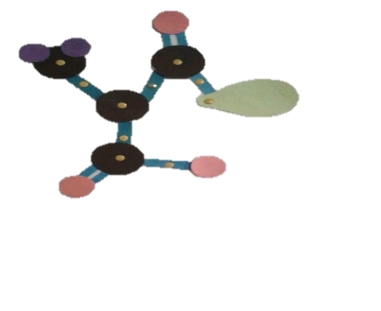 Malato
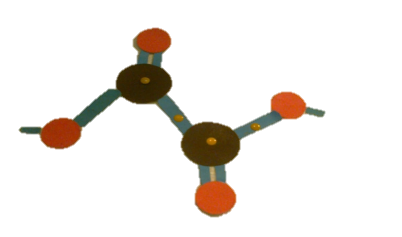 3- metil malonil- CoA
NADPH2  +  CO2
Metil malonil- CoA sintetasa
Enzima málico
metil
NADP
Por otro lado el acido enantico (7 carbonos) da 2 vueltas netas  y su ultima vuelta lo hace según lo representado en el esquema (Fig. 3) teniendo una producción de 3 ACoA.
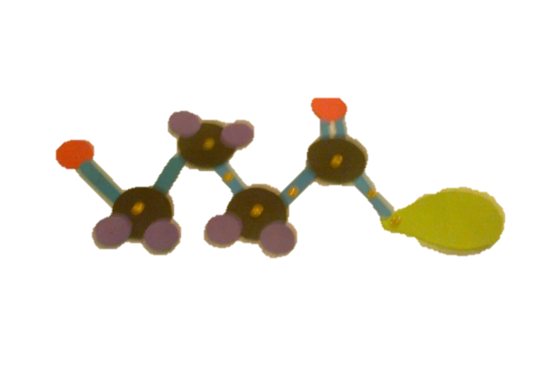 fumarato
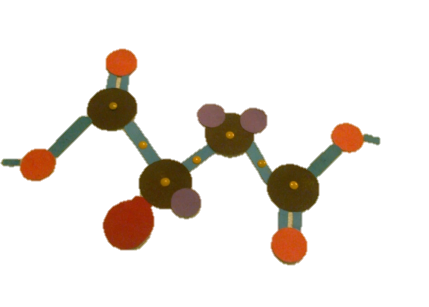 Metil malonil - CoA
Succinil- CoA sintetasa
Fumarasa
Succinato deshidrogenasa
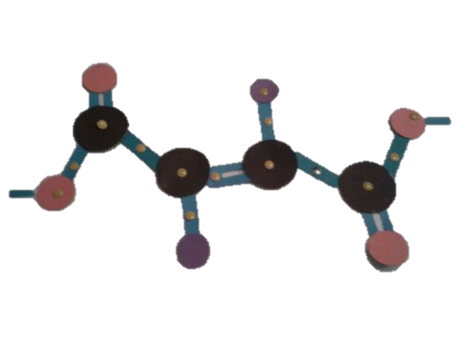 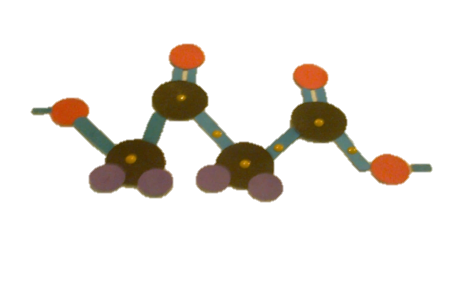 Succinil -CoA
Coenzima Q
Succinato
Fig. 3 Esquema que representa la ultima vuelta de la b-oxidación de un acido graso impar saturado
7. ¿Cuántos gramos de acetona podría producir Josimar a partir del acetil-CoA de los ácidos grasos saturados?
Asumiendo que todos los acetil CoA no entraron al ciclo de Krebs, y que todos entran a la citogénesis estos van a tener un total de 12 Acetil CoA. 9 del acido esteárico y 3 del acido enantico.
Finalmente de los 9.1 g de grasas saturadas presentes en el empaque de galletas si los acetil CoA producidos en B-oxidación se van a citogénesis producen 7.54 g de Acetona.
8. De acuerdo al equilibrio 60, 25, 15 propuesto por la FAO, especifica ¿que biomoleculas ingeridas en las galletas están en equilibrio y cuáles no y por que?
Opciones de Resultado:
a) Si tomamos como 100% la suma de la ingesta en gramos de las tres biomoleculas presentes en las galletas la proporción seria la siguiente:
De acuerdo a la información nutrimental de la etiqueta de la galleta, sumando la ingesta en gramos de las tres biomoleculas, de acuerdo a los cálculos la ingesta no esta en equilibrio ninguna de las tres biomoleculas, los Carbohidratos están en exceso, los lípidos tienen deficiencia al igual que las proteínas.
b)  Basado en la ingesta calórica de 2000 kcal que propone la FAO, estas kcal pueden distribuirse en los diferentes tiempo de alimentos que se consuma, por ejemplo si esto lo distribuimos en 5 comidas y colocamos que en el desayuno esta permitido ingerir 400 Kcal, entonces Josimar estaría ingiriendo en este equilibrio:
Si basamos el desayuno en 400 kcal el 60% de HC equivaldría a 240 kcal, el 25% de L seria igual a 100 kcal y el 15% de Proteínas sería igual a 60 Kcal, ahora si calculamos cuantas kcal nos proporciona cada biomolecula en contenido neto del paquete nos resulta que en Carbohidratos hay un exceso de 20.5% del 60% en lípidos hay 15% mas del 25% de ingesta lipídica recomendada, mientras que en proteínas hace falta 9.75% para llegar al 15% recomendado según la FAO, esto significa que Josimar si puede comerse las galletas pero que tendría que complementar con algún alimento rico en proteína para llegar al 15%.
9. Con base a tu respuesta anterior ¿Qué rutas metabólicas consideras que tomara cada biomolecula? Explica tu Respuesta
Opciones:

Si la galleta que ingirió Josimar fue el único alimento que consumió en todo el día consideramos que las rutas metabólicas que harían las células de Josimar serían:
Glucolisis: el 80.5% de ingesta de Carbohidratos por el paquete completo, es mayor a la recomendada de 60% sin embargo como única fuente de alimento la glucosa obtenida de los azúcares como primera fuente de energía tendría que hacer glucolisis y no podría almacenarse debido a que como fue el único alimento que consumió su cuerpo tendría necesidad de obtener energía.
Ciclo de Krebs: Sería la una de las rutas del Piruvato posterior a la glucolisis, para producir los transportadores de electrones, en caso de que Josimar no realice actividad física, si por el contrario Josimar hace ejercicio ese Piruvato puede irse a la formación de ácido láctico
Gluconeogénesis: Debido a que fue el único alimento que consumió es la galleta el sistema entrara en alarma y tendrá que obtener glucosa aunque no sean fuentes glucosídicas.
.Vía de las Pentosas Fosfato: un porcentaje de la glucosa que pasa por la glucolisis podrá tener una vía alternativa con el propósito de hacer pentosas que sirven como azúcar para los nucleótidos que forman los ácidos nucleicos, además esta vía también fabrica un transportador reductor de electrones el NADPH, este último podrá participar en la Biosíntesis de Ácidos Grasos
Beta-Oxidación: Porque la glucolisis no abastecería con todo el ATP que necesitaría Josimar para hacer sus actividades de todo el día, por lo que utilizaría los ácidos grasos libres obtenidos de la digestión de sus triglicéridos.
Formación de Cuerpos Cetónicos: Los Acetil CoA producidos en la beta oxidación podrían seguir dos vías el Ciclo de Krebs o la formación de cuerpos cetónicos, es este caso el sistema de Josimar probablemente lo haría debido a que no hay más suministro de glucosa más que el 77% que se consume en la galleta.
Biosíntesis de Ácidos Grasos: Debido el paquete de galletas fue lo único que ingirió en todo el día, las células de Josimar tendrán que biosintetizar ácidos grasos para mantener los tejidos del cuerpo
Ciclo de la Urea: al metabolizar proteínas sus desechos tendrán que someterse al ciclo de la urea.
Opción B

Considerando que Josimar se comió las galletas como primer alimento del día pero no el único las rutas metabólicas que tomaría cada biomolecula sería:
Glucolisis: del 80.5% ingerido de Carbohidratos, el 60% es el que servirá para el metabolismo basal que comprende según la FAO respiración, circulación, etc.
Glucogénesis: debido a que Josimar en las galletas esta ingiriendo 20.5% mas del equilibrio esta glucosa podría almacenarse como reserva en el musculo en forma de glucógeno y la vía que sucede en este caso es la glucogénesis,  sin embargo esto no significa que Josimar siempre que se pase del equilibrio lo almacenara, si en dado caso en cada alimento consumido al día Josimar aumenta el 60% de Carbohidratos estos también pueden convertirse en lípidos, ocasionando una distorsión en el metabolismo, porque no solamente almacenara más lípidos sino que sus ingestas de lípidos tampoco serán utilizadas.
Ciclo de Krebs: el 60% del 80.5% de Carbohidratos ingeridos pasaran por la glucolisis, y formaran Piruvato, si Josimar cuenta con oxígeno en el sistema su siguiente vía es el Ciclo de Krebs, donde producirá trasportadores de electrones que posteriormente producirán ATP en la fosforilación oxidativa.
Vía de las Pentosas Fosfato: un porcentaje de la glucosa que pasa por la glucolisis podrá tener una vía alternativa con el propósito de hacer pentosas que sirven como azúcar para los nucleótidos que forman los ácidos nucleicos, además esta vía también fabrica un transportador reductor de electrones el NADPH.